Partnership Program for Spring Leaf-Off Imagery
April 3, 2012
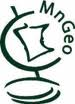 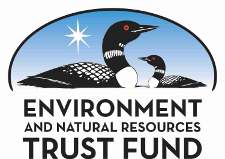 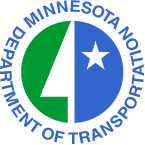 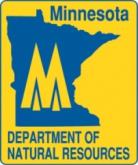 Agenda for Today’s Meeting
Introductions and Overview
Project Specifications
Acquisition Region(s)
Control Targets
Project Status
Partnership Opportunities & Schedule
Steering Committee
Steve Kloiber – MnDNR
Primary funding partner; technical guidance
Chris Cialek – MnGeo
Project management, coordination, contracting
Pete Jenkins – MnDOT
Control target coordination; technical guidance
Overview
Statewide project to collect leaf-off color imagery over 5 years
Spurred on by DNR efforts to update wetlands mapping
0.5-meter (20-inch) nominal GSD
Offer local partnership options to buy-up at improved 1-foot GSD
Project Specifications Four Spectral Bands
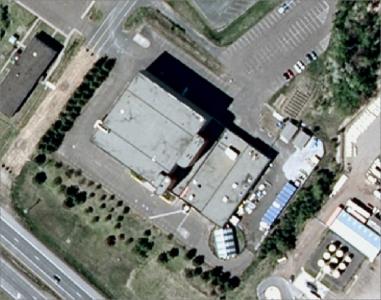 Near IR
Red
Natural Color
Green
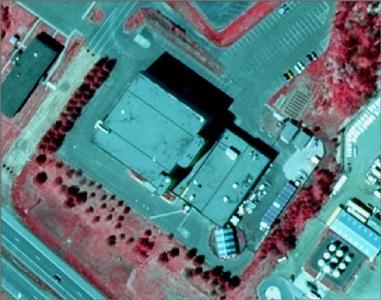 Blue
Color Infrared
Project Specifications – Leaf-Off
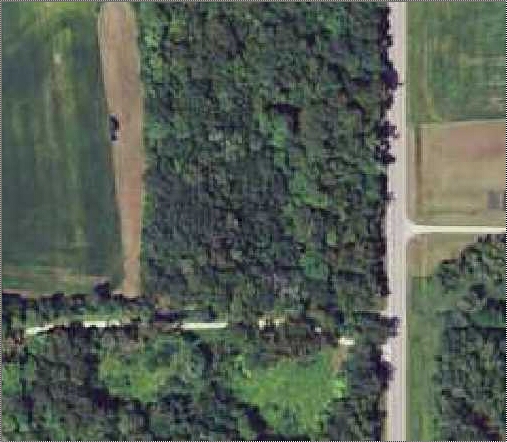 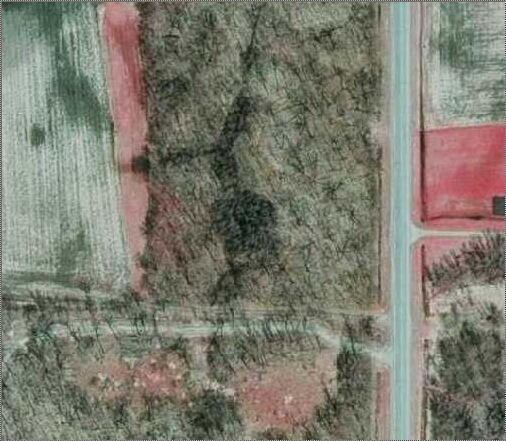 Project Specifications - Format
Ortho-rectified quarter quad (tif)
Compressed county mosaic (jp2)
Digital stereo pairs (tif)
What Ground Sample Distance?
Cost vs. benefit
Managing risk
Tight time window
Large, complex project
Manage the number of variables/requirements
“Don’t pay for higher resolution if you don’t need it.”
Definitions
Image Scale is the ratio between its size on the image and its actual size on the ground, but with most viewers you can zoom-in and zoom-out changing the scale.
Ground Sample Distance is the actual size of the ground that corresponds to an individual picture element (pixel).
What GSD Do You Need?
The ability to accurately resolve, or identify, specific features from an image is a function of many variables
Size of the feature
Ground sample distance
Contrast with background
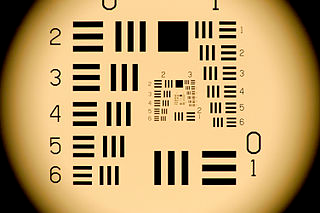 What GSD Do You Need?
Aronoff (2005) – Assumes user can see a feature as small as 1/300th of an inch
GSD(meters) x 12000 = scale denominator
Kloiber – Assumes user needs at least three pixels for a 1280 x 1024 screen (19-inch diag.)
GSD(meters) x 10000 = scale denominator
Both of these are rather conservative
GSD Comparison
1:3000
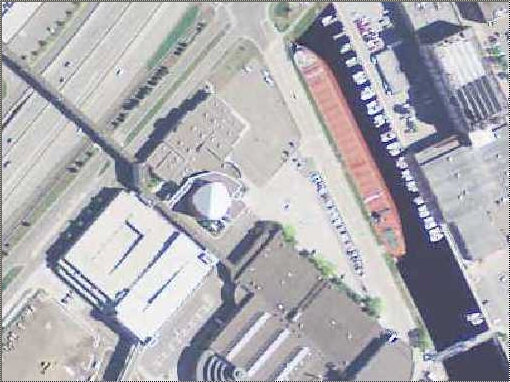 0.5-meter GSD
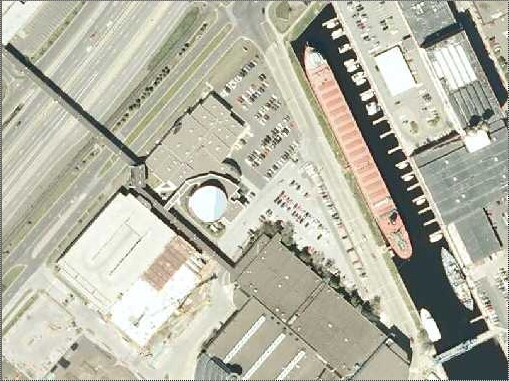 1-meter GSD
1-meter vs. 0.5-meter
GSD Comparison
1:2000
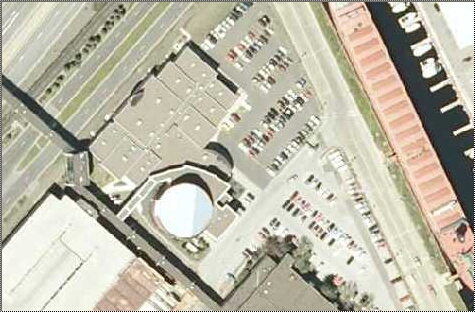 12-inch GSD
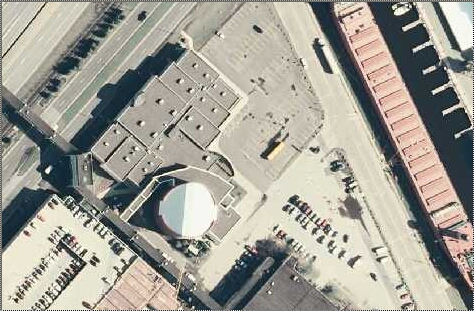 0.5-meter GSD
0.5-meter vs. 1-foot
GSD Comparison
1:1200
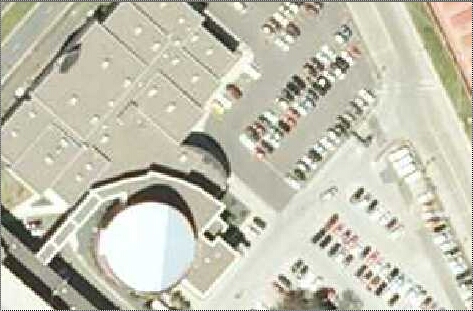 12-inch GSD
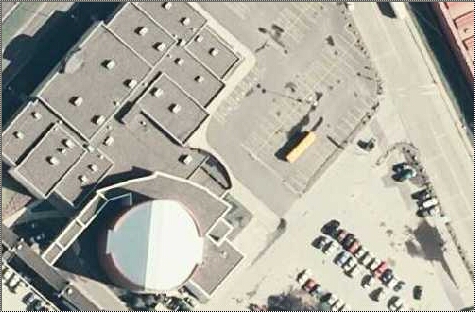 0.5-meter GSD
0.5-meter vs. 1-foot
GSD Comparison
1:600
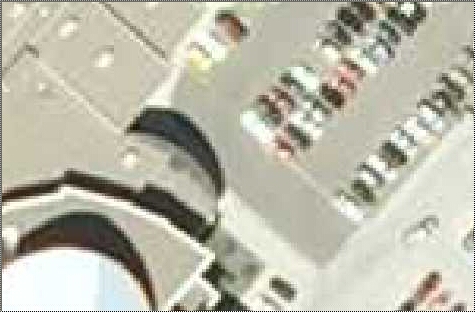 12-inch GSD
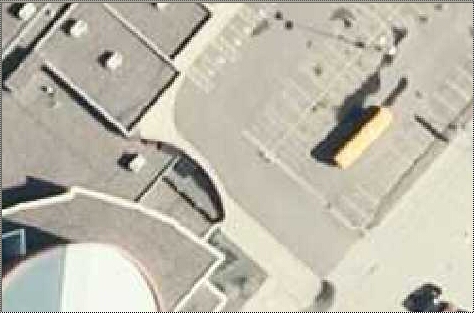 0.5-meter GSD
0.5-meter vs. 1-foot
GSD Comparison
1:1200
12-inch GSD
6-inch GSD
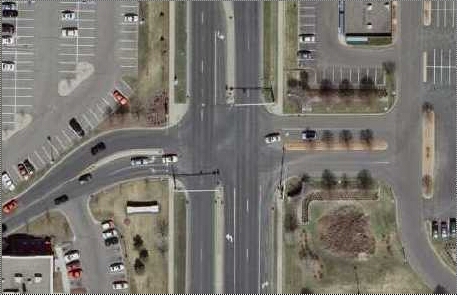 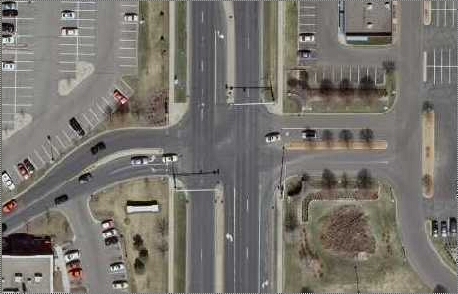 1-foot vs. 6-inch
GSD Comparison
1:600
6-inch GSD
12-inch GSD
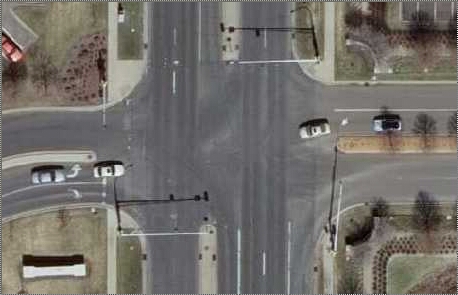 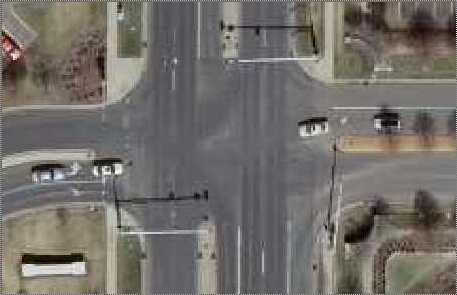 1-foot vs. 6-inch
GSD Comparison
1:300
6-inch GSD
12-inch GSD
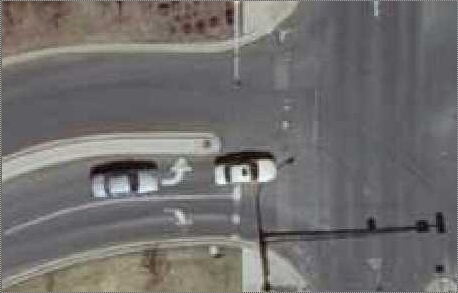 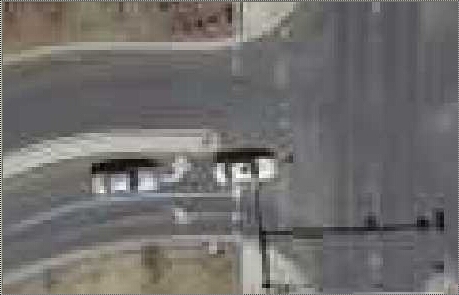 1-foot vs. 6-inch
GSD Comparison
1:600
6-inch GSD
12-inch GSD
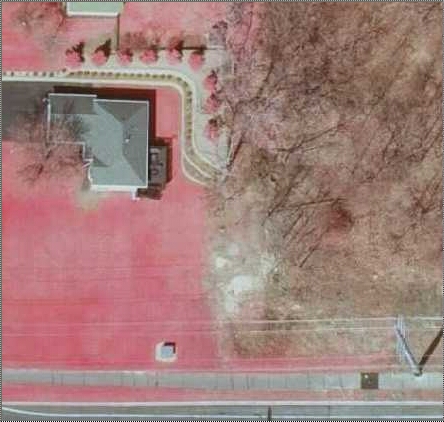 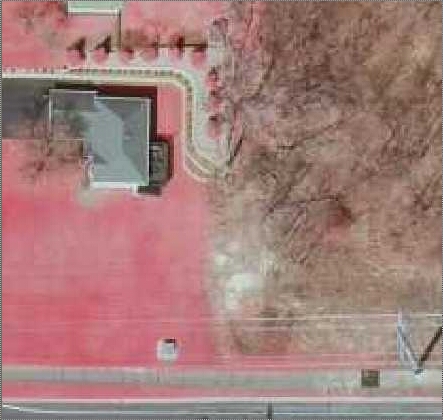 1-foot vs. 6-inch
GSD = 0.5-meter What Can You See?
GSD = 0.5-meter What Can You See?
What about Bing?
Project Specifications – Positional Accuracy
1) Assumes you need at least three pixels to define feature edge
Tested 95% Accuracy
Northeast 2009 = ±11.5 ft
East-Central 2010 = ±4.40 ft
South 2011 = ±4.65 ft
Central Acquisition - 2013
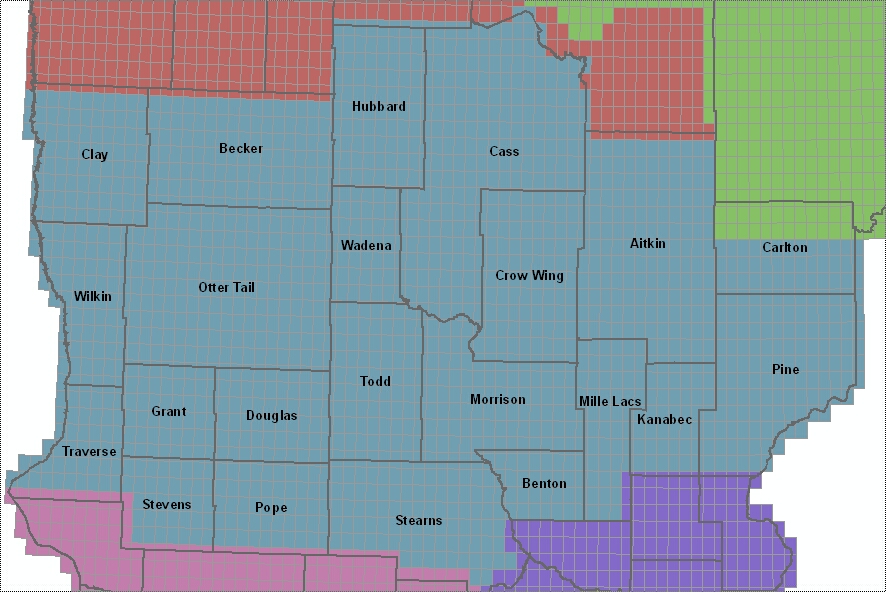 14.2 Million Acres
Northwest Acquisition – (2014?)
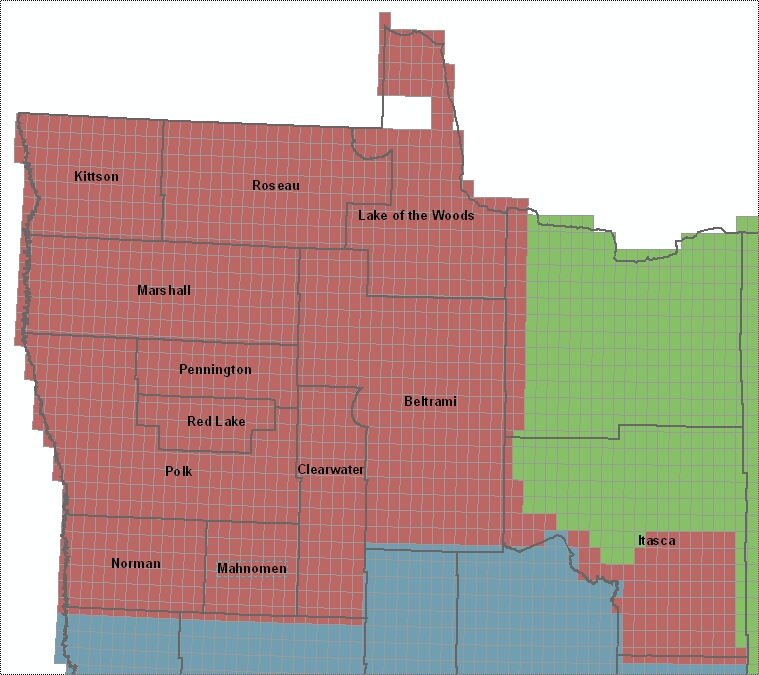 10.5 Million Acres
2008 FSA Target Inventory
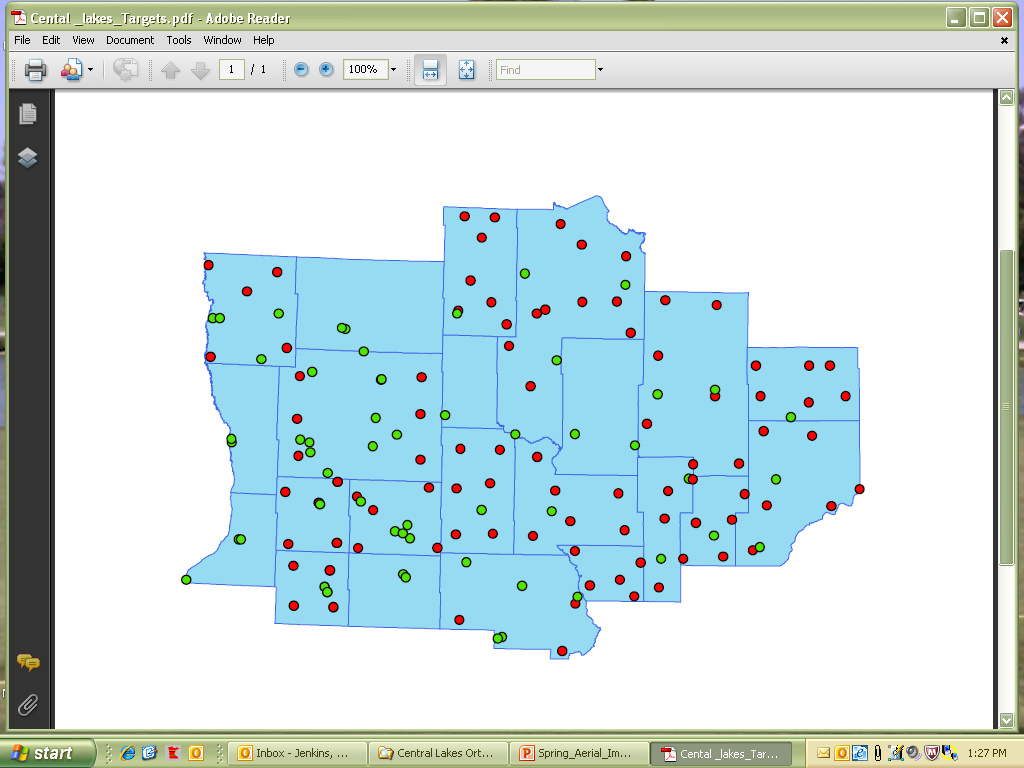 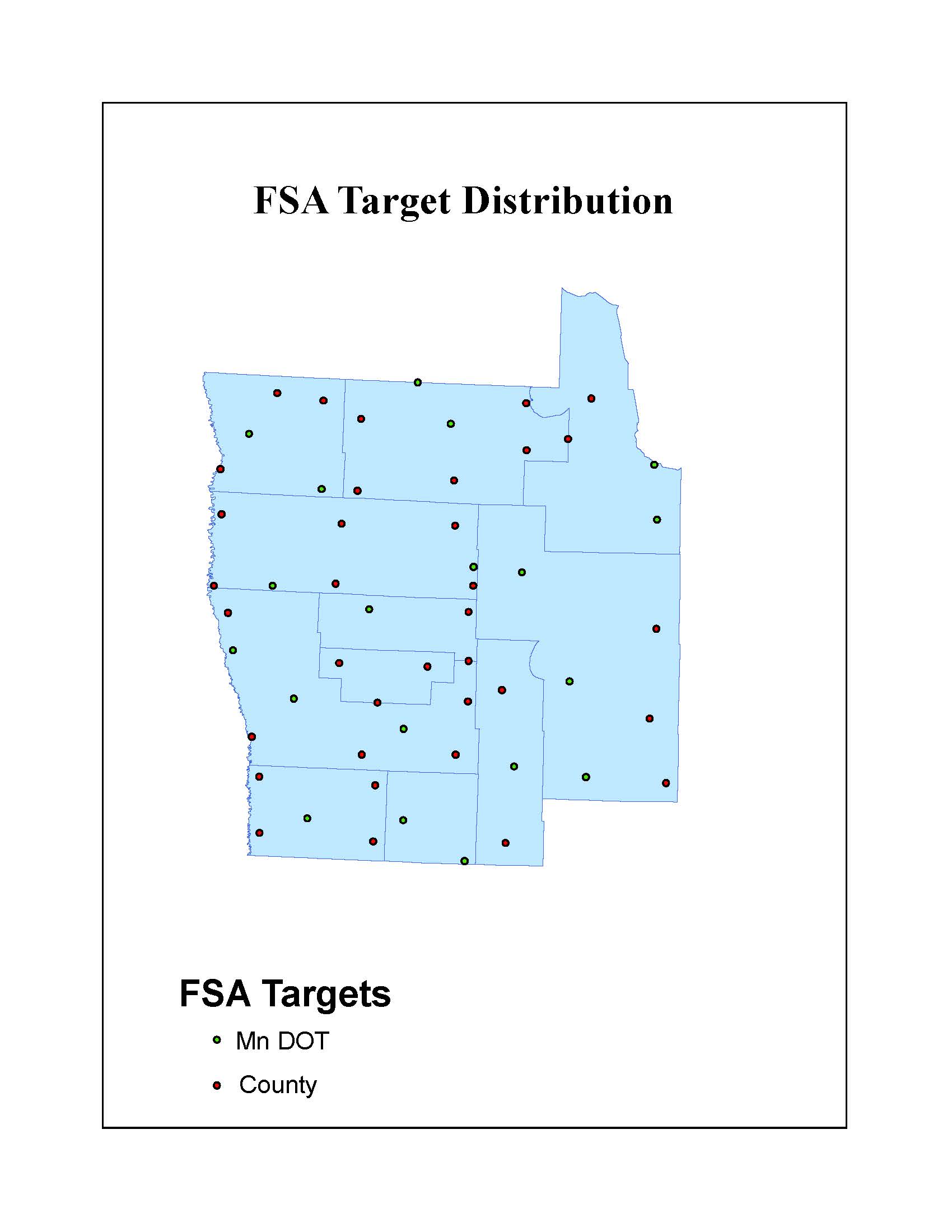 2011 Target Requirements
Two ways to capture target data

Targets (2008)

Physical features
Single Leg Template
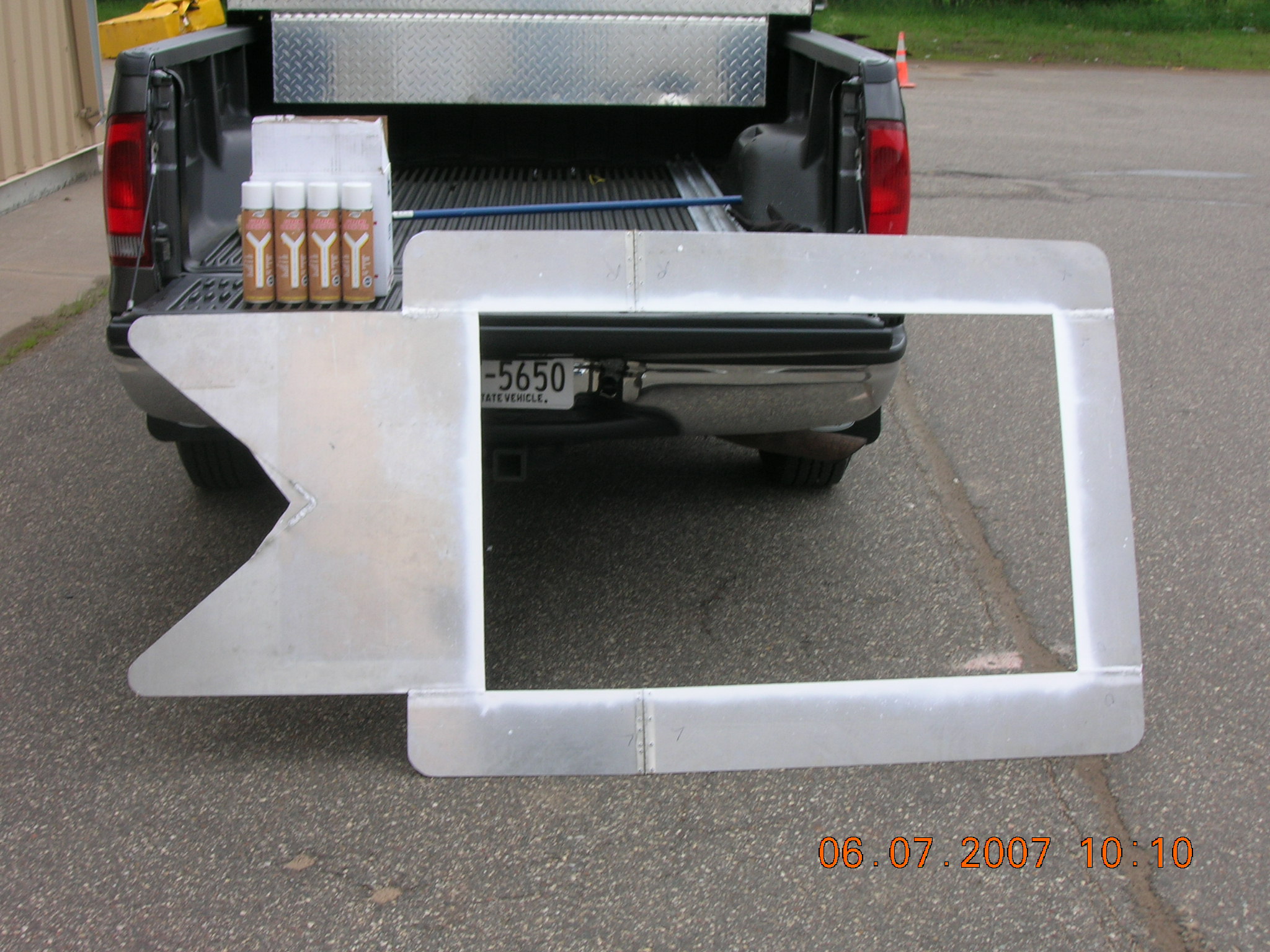 Completed Target
Physical Features
Documentation
2008 FSA Observation Sheet

 Use the same form

 Pictures are necessary

 Will share data with FSA
What is Needed?
Existing targets need to be re-painted

New targets for counties with low numbers

Follow up with documentation
Spring Leaf-Off Imagery for Minnesota
THANK YOU FOR ATTENDING  

Q & A
steve.kloiber@state.mn.us
651.259.5164

chris.cialek@state.mn.us
651.201.2481

peter.jenkins@state.mn.us
651.366.3457
SAIP Partnership Opportunities
Standard Statewide coverage:
½ meter (1.6 feet)
Four band; leaf off
Stereo and ortho (no provision for oblique at this time)
Buy-ups offer:
Increased resolution/detail
Improved accuracy
Complete specific area of interest
Volume pricing
SAIP Partnership Opportunities
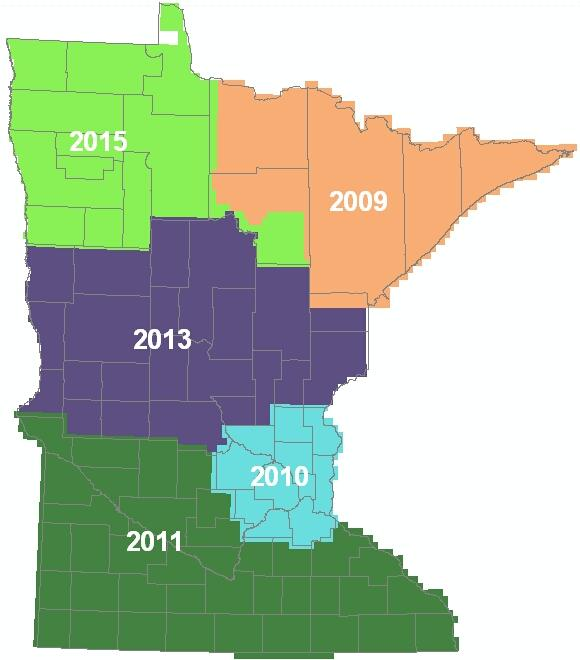 How?
Joint Powers Agreement
Interagency Agreement
Purchase Order
2010 Metro Imagery Partnerships
CONTRACT
	INTERAGENCY AGREEMENT
	PURCHASE ORDER
	JOINT POWERS AGREEMENT
DNR
Metropolitan Council
INFORMAL AGREEMENT
Rice County
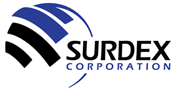 MnGeo
USGS/NGA
Dakota County
Scott County
MMCD
Estimated Cost at Three Resolutions
Comparative Costs
*2 foot resolution
1 ASPRS Accuracy Class I
2 ASPRS Accuracy Class II
Estimated Cost and Compactness
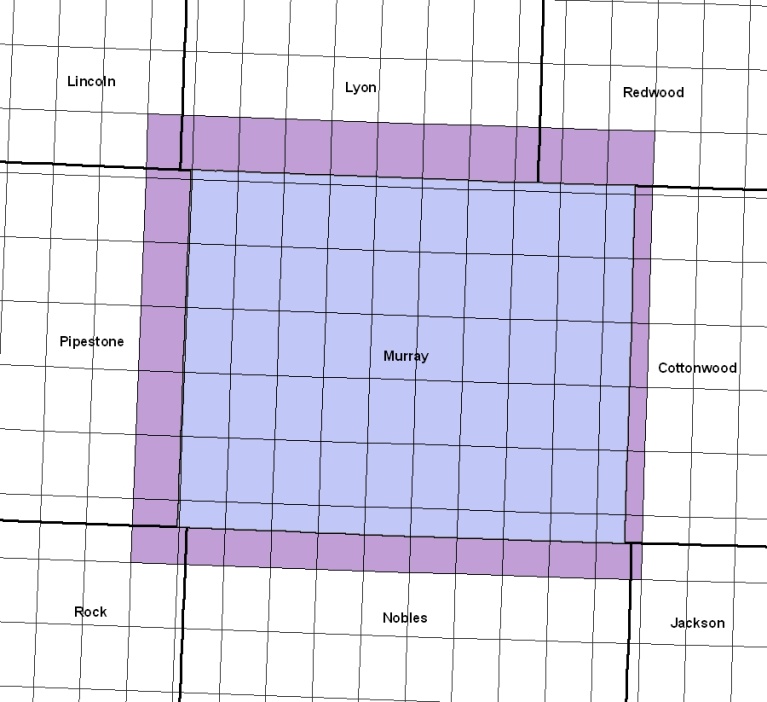 Spring Aerial Imagery Program Partnerships       2009 – 2011
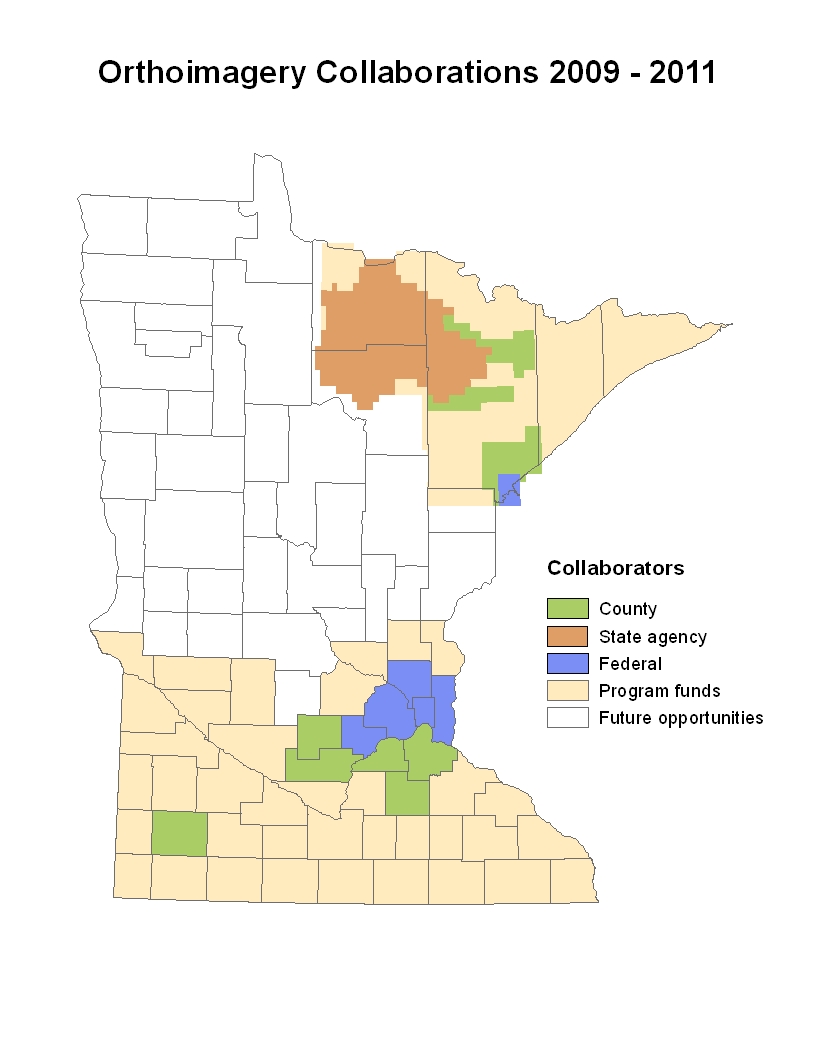 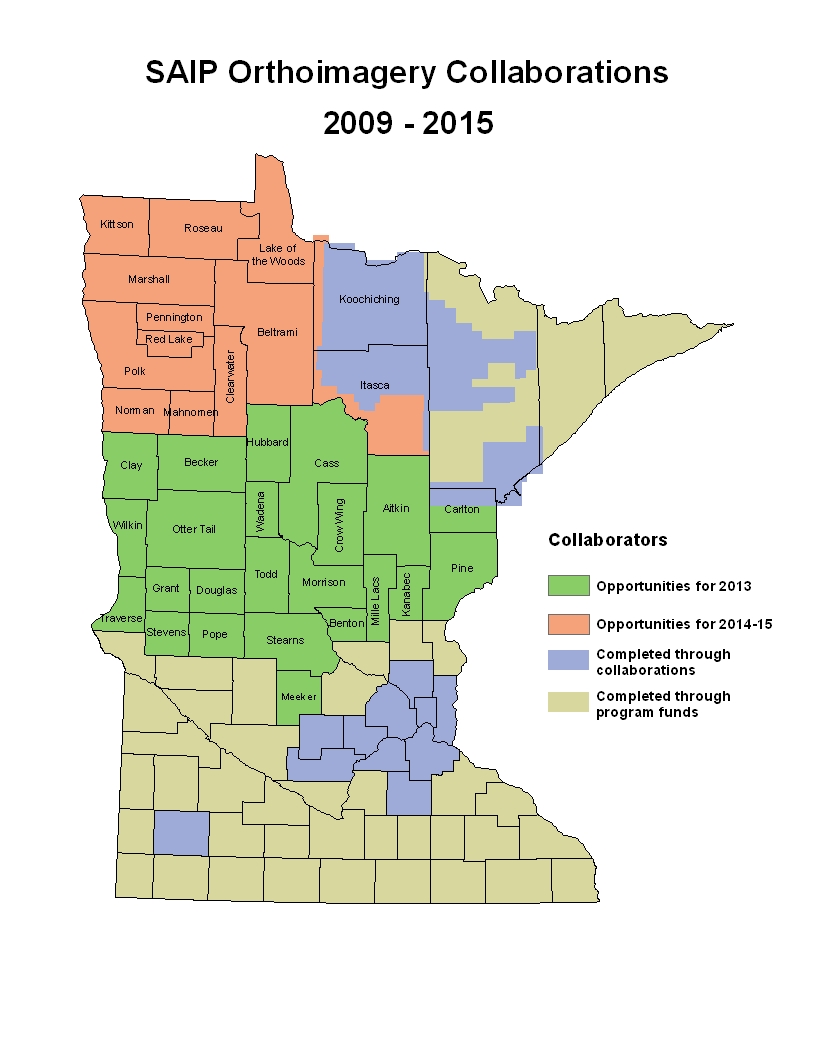 Tentative Schedule
2012
March – May:	Partnership information meetings
November: 		Letters of intent
December: 		RFP issued 
2013
January – March: 	Proposals due/evaluated, final vendor 				negotiations, award made, partnership Joint 			Powers Agreements executed
March – May:	Field observations, control point refresh, 				flights 
May – November:	Data delivered evaluated; QA/QC
December:		Final delivery, acceptance
Request for Proposals (RFP)
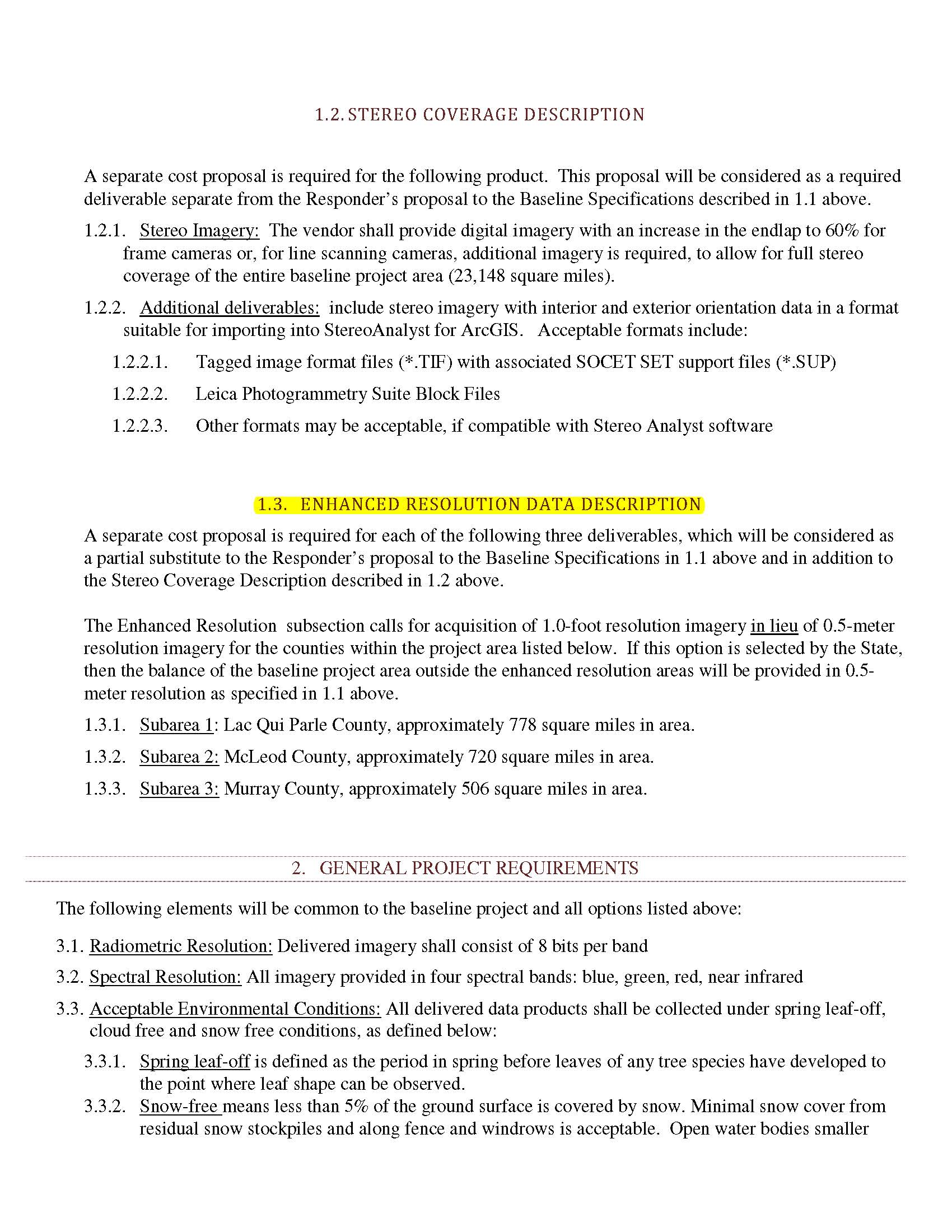 Contract
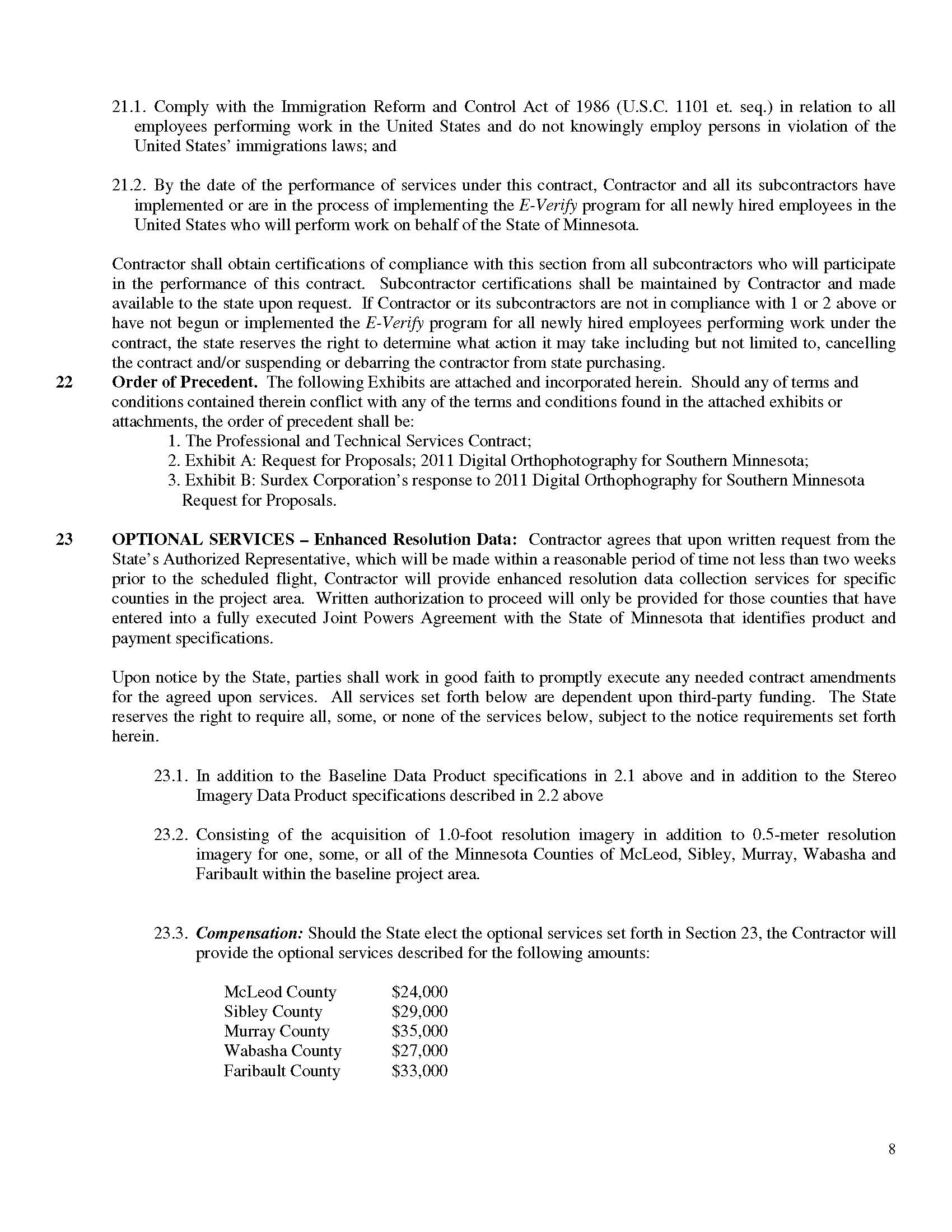 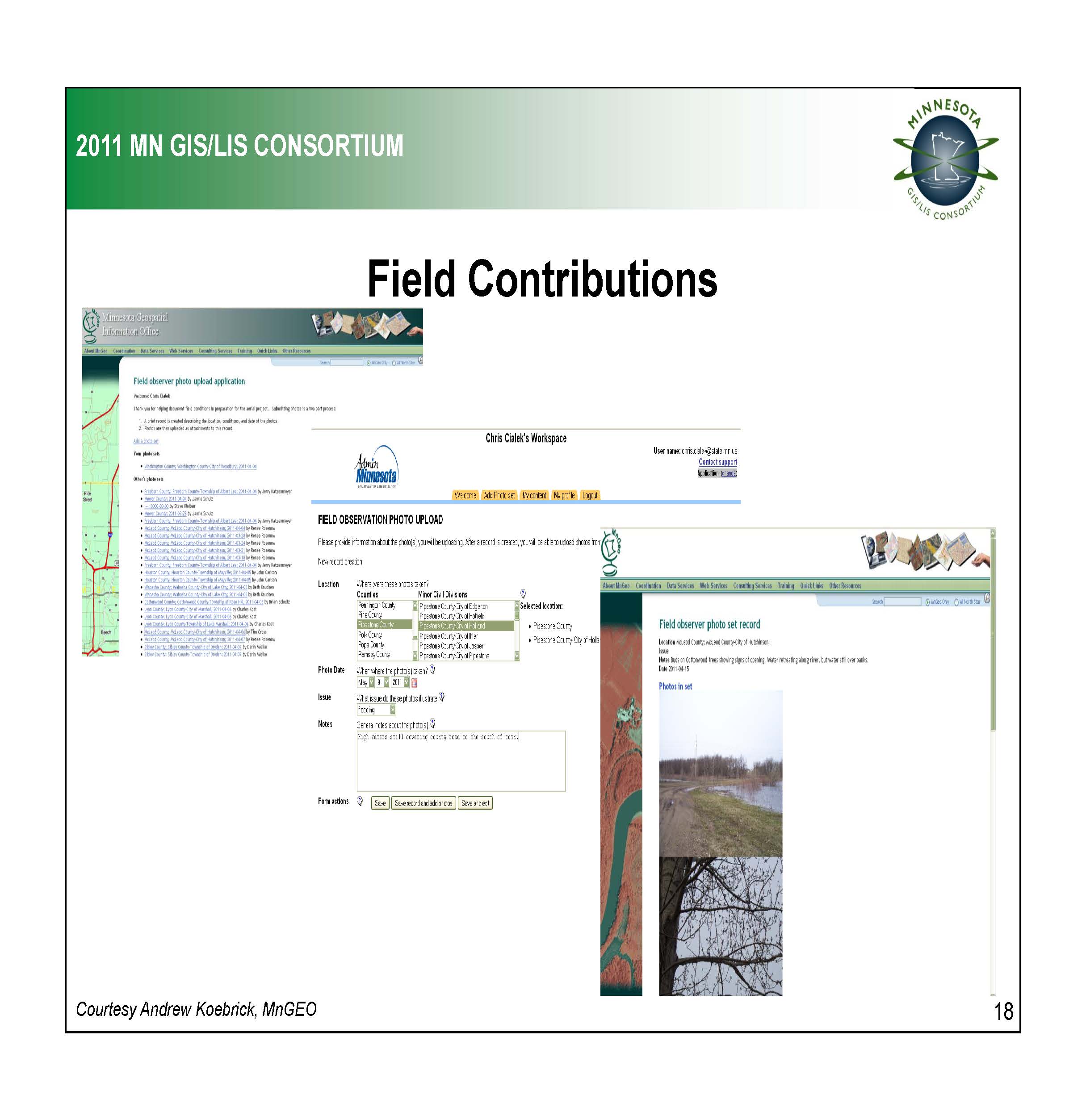 Data Management
Quarter quadrangle GeoTiffs, county mosaics, stereo, metadata
Data storage at DNR, partner organizations, back-up at MnGeo
Publicly available
Accessible through Web Mapping Service
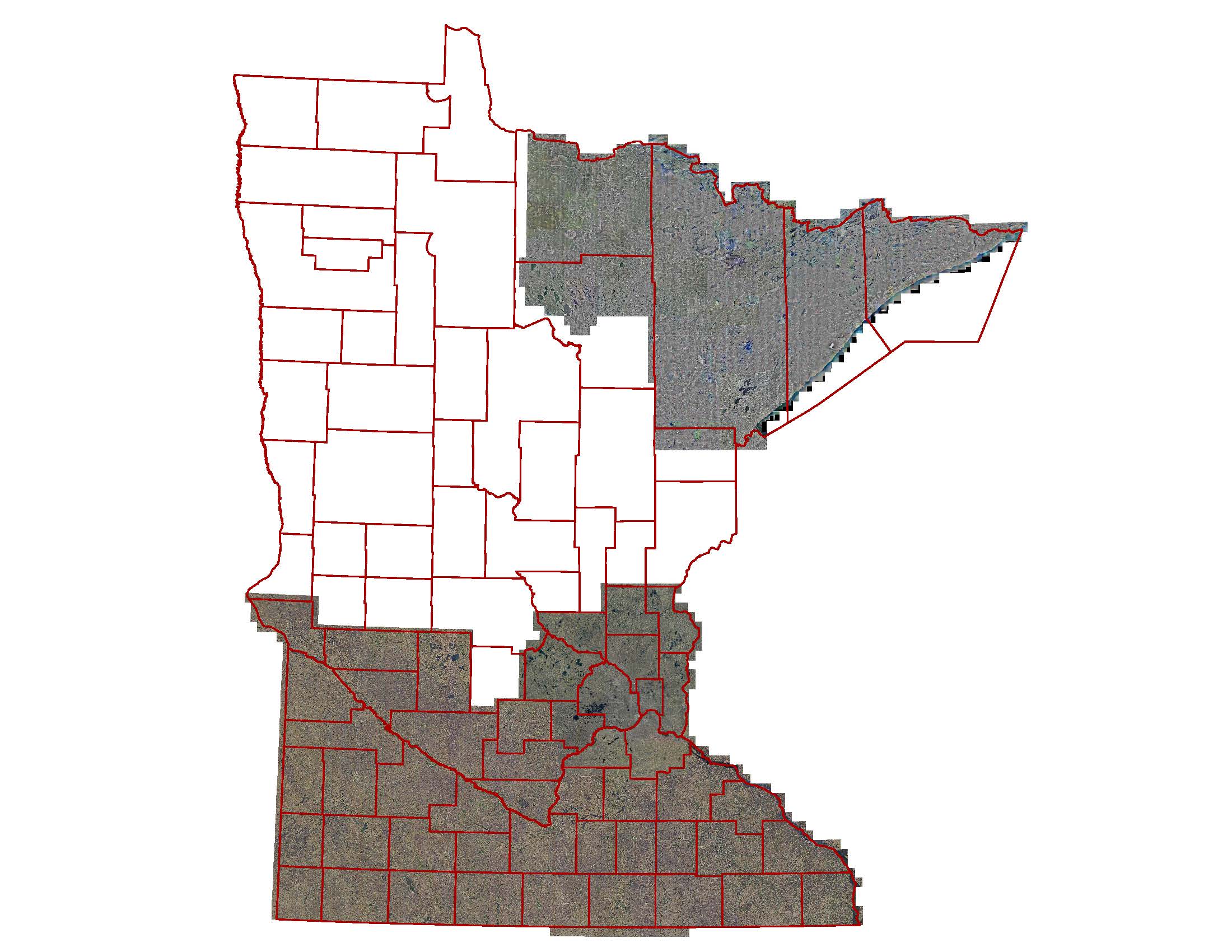 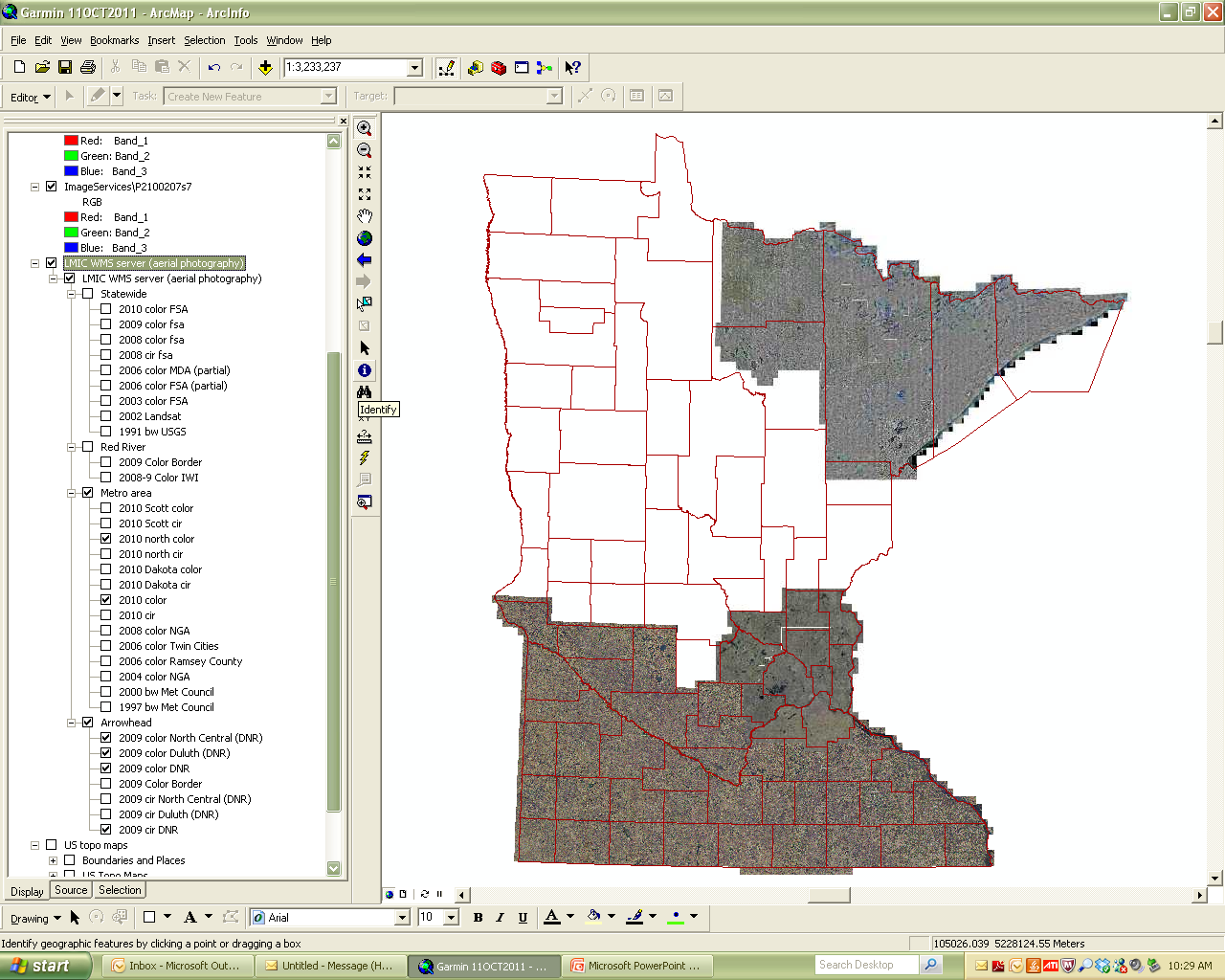 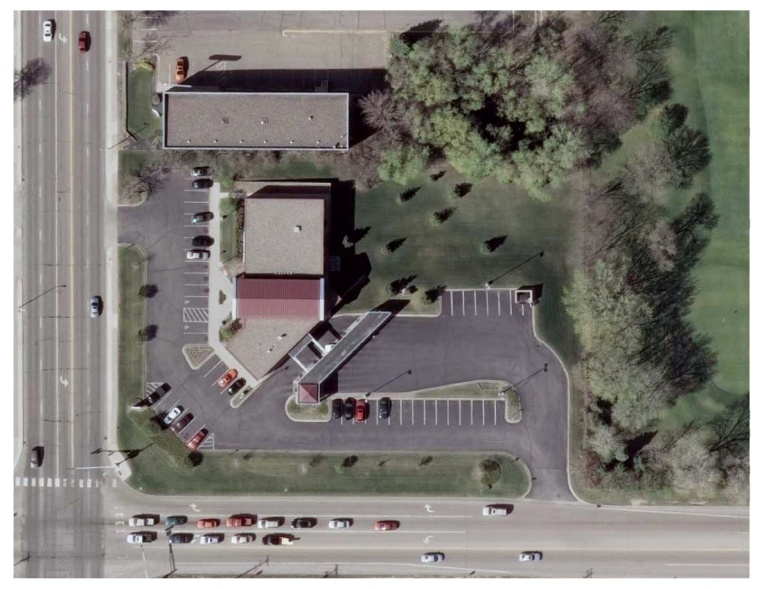 http://www.mngeo.state.mn.us/chouse/wms/geo_image_server.html
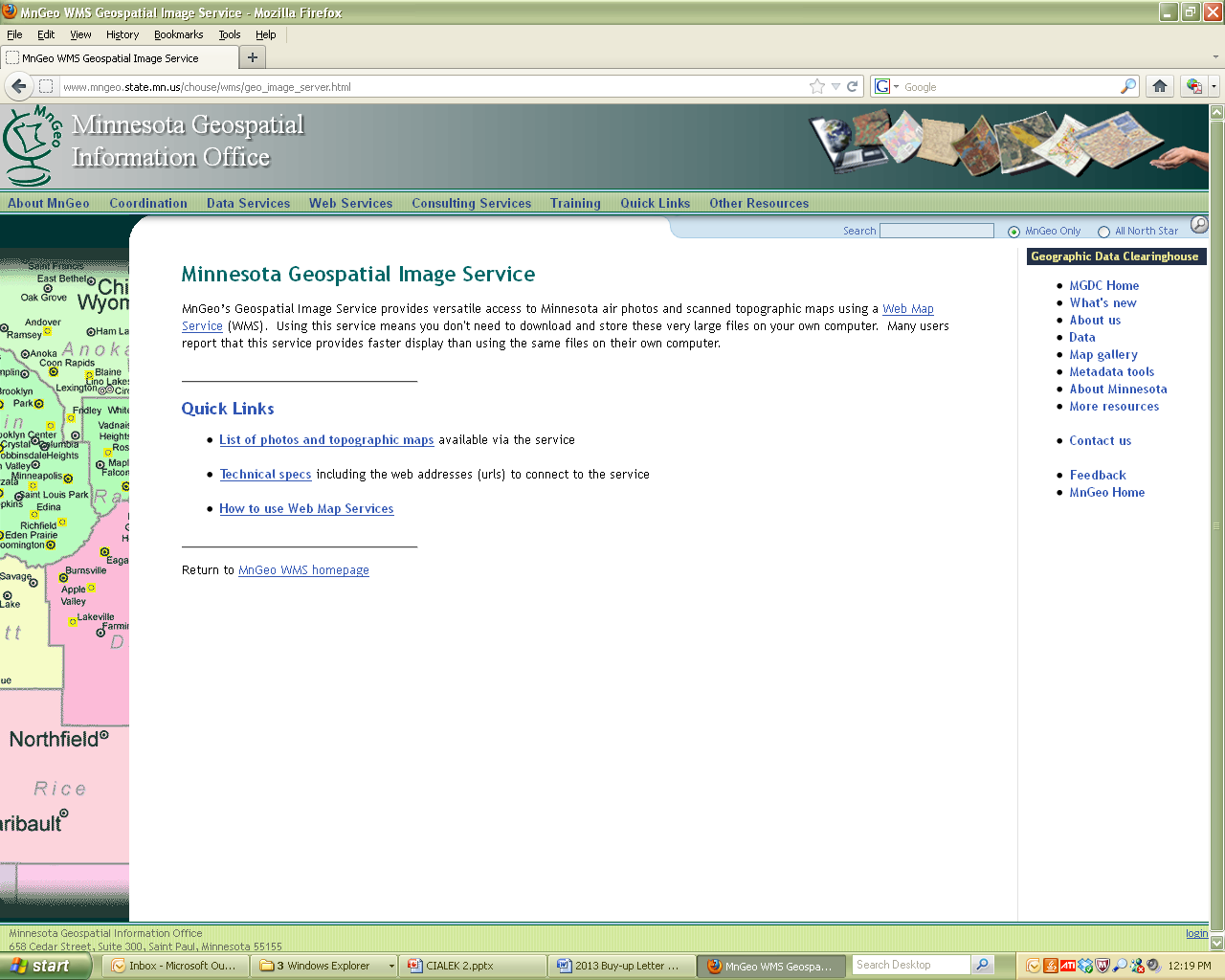 http://www.mngeo.state.mn.us/chouse/airphoto/spring2009-2015.html
Spring Leaf-Off Imagery for Minnesota
THANK YOU FOR ATTENDING  

Q & A
steve.kloiber@state.mn.us
651.259.5164

chris.cialek@state.mn.us
651.201.2481

peter.jenkins@state.mn.us
651.366.3457